The heart of the Church is also full of young saints who devoted their lives to Christ, many of them even to dying a martyr’s death…
Their example shows what the young are capable of, when they open themselves up to encounter Christ…
Some saints never reached adulthood, yet they showed us that there is another way to spend our youth. Let us recall at least some of them who, each in his or her own way, and at different periods of history, lived lives of holiness.
(Pope Francis)
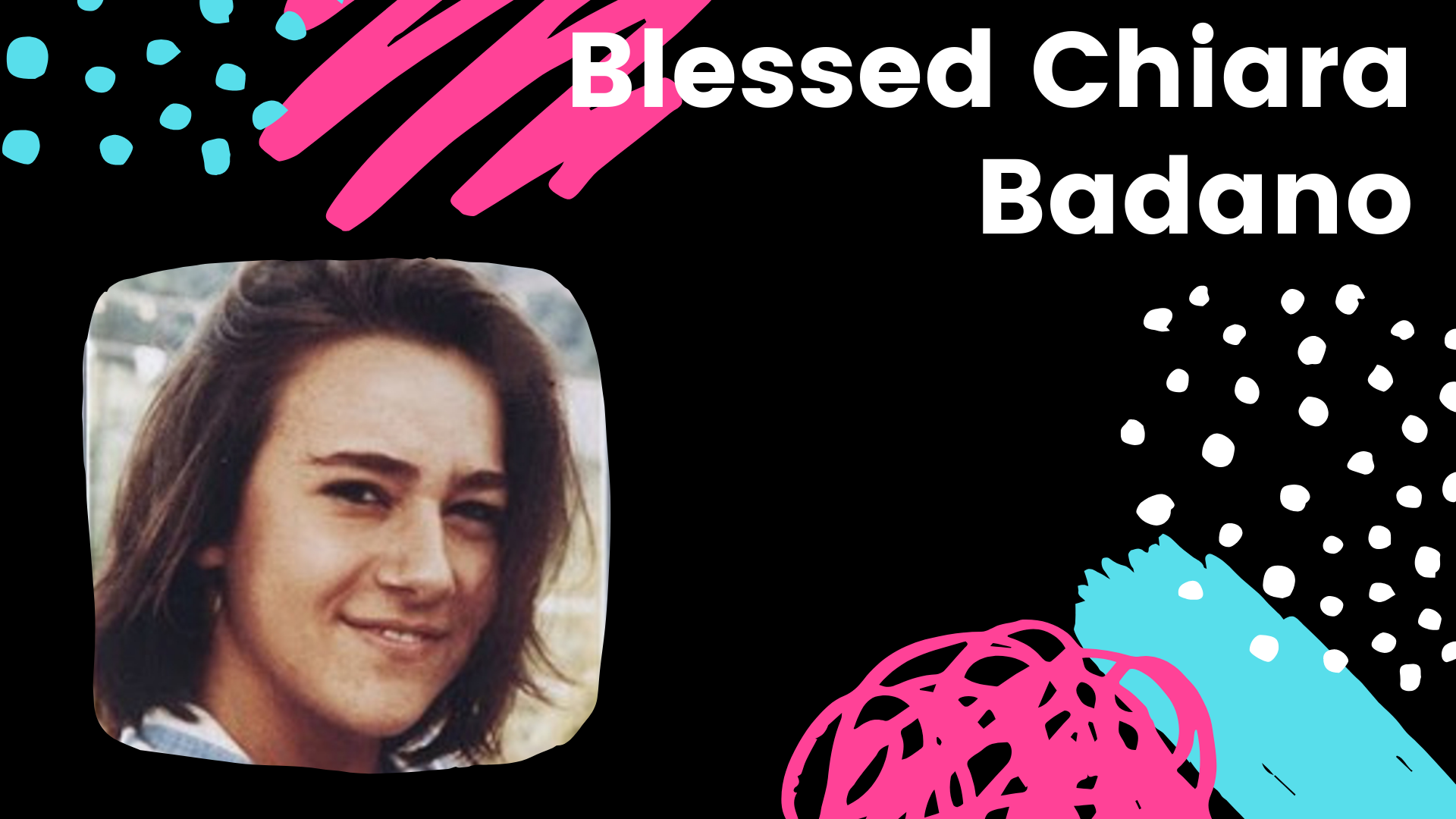